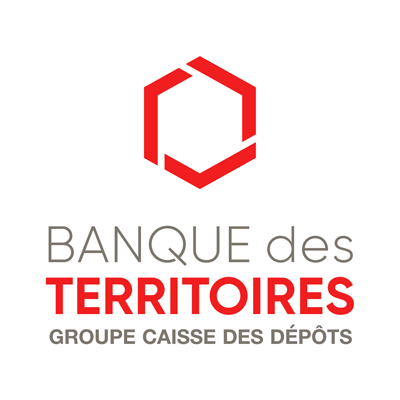 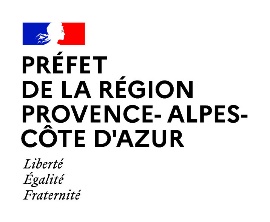 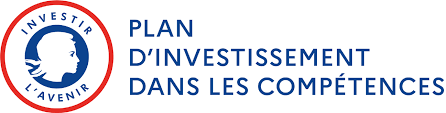 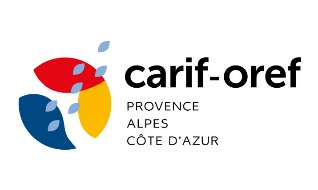 L’après PIC : Partager les pratiques et construire un soclecommun
Webinaire 1 :
Remobiliser les publics éloignés de la formation et du travail
Les enseignements des guides de capitalisation
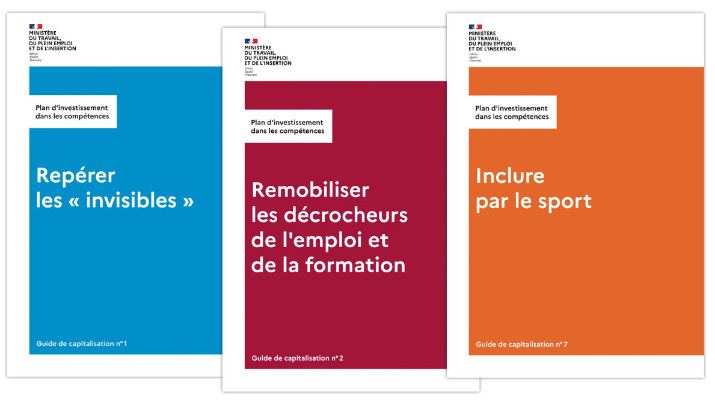 Des enseignements issus d’un travail de capitalisation national réalisé en 2022
Des recueils de pratiques inspirantes déployées dans le cadre des appels à projets du PIC, identifiées sur la base de l’analyse d’une centaine de projets et d’entretiens avec les lauréats
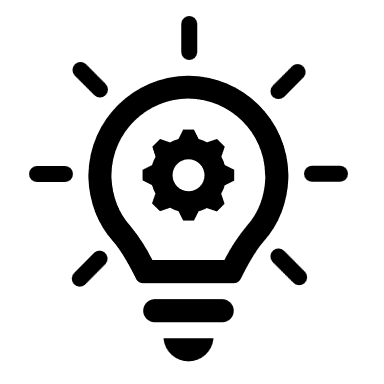 2
[Speaker Notes: Les principaux AAP : « repérer et remobiliser les publics invisibles », « 100% inclusion, la fabrique de la remobilisation »]
Les publics « invisibles » : de qui parle-t-on ?
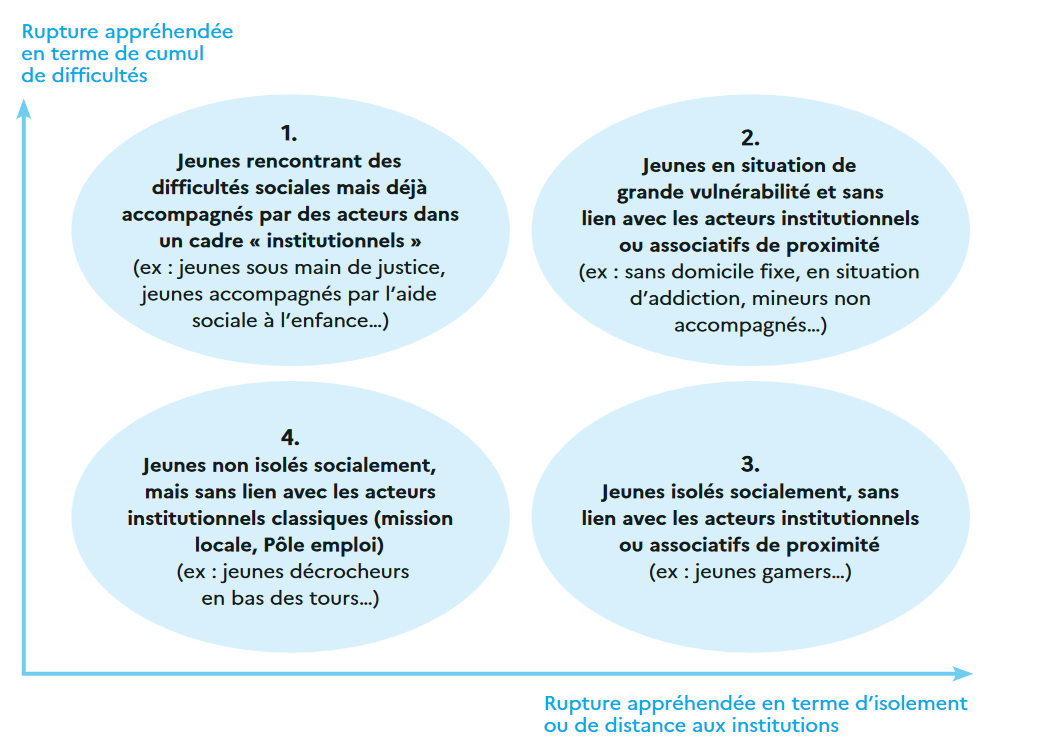 Une caractéristique commune : une situation d’isolement ou de distance aux institutions
Des publics divers nécessitant des pratiques variées
Repartir du quotidien et des préoccupations des publics, de ce qu’ils valorisent et de ce qui les valorisent
3
Trois grands principes d’action récurrents
4
Huit types de pratiques
5
De nouvelles manières de travailler, de nouvelles pratiques professionnelles à construire demandant un ensemble de compétences
6
Derrière le repérage, l’enjeu de « raccrochage »
En aval du repérage, restaurer une dynamique durable d’engagement et de relation aux autres
7
Les enjeux de la (re)mobilisation
8
Les leviers mobilisés
9
Focus : inclure par le sport
10